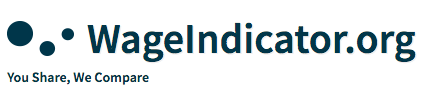 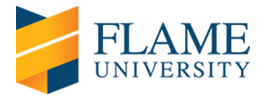 WORKSHOPLabour Law and Collective Agreements Database
Daniela Ceccon
Database manager and researcher
WageIndicator Foundation
(two of) the WAGEINDICATOR DATABASES – back end and front end
LABOUR LAW DATABASE
COLLECTIVE AGREEMENTS DATABASE
Established in 2009 (updated every year) 
Provides information on 48 themes relating to decent work agenda
Covers more than 100 countries 
Labour law information is available on country websites (example: https://paycheck.in/)
Established in 2012
Currently contains more than 900 collective agreements from 55 countries
Agreements are coded, annotated (749 variables and nine main topics) and published in the national sites run by WageIndicator (example: https://gajimu.com/pekerjaan-yanglayak/perjanjian-kerja-bersama-basis-data)
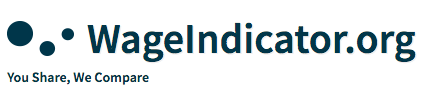 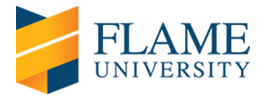 2
HOW DOES IT WORK?
.csv files for data analysis
Data collection (information about labour law + collective agreements texts) through DESK RESEARCH
Data entry in Cobra + annotation (https://cobra.wageindicator.org/countries/admin)
published online in WageIndicator websites
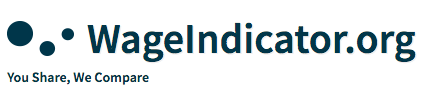 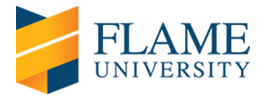 3
Research question: to what extent are collective agreements in Indonesia providing for maternity leave? Can we find good practices of improvement compared to the labour law?
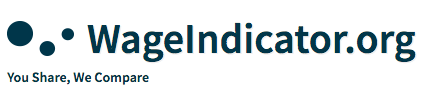 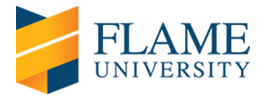 4
Assignments
Using the file “WageIndicator - workshop - Indonesia_labour law.xlsx”, find out what is the maternity leave duration in Indonesia according to the law (variable id: matleaveduration)
Using the file “WageIndicator - workshop -Dataset_CBAs_short.xlsx”, make a pivot table to see what are the provisions in CBAs (variable id: paidmaternityleaveduration) and compare them with the labour law.
(Find the clause where this is provided)
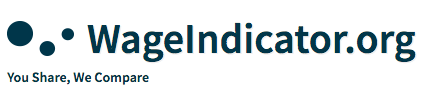 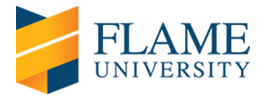 5
Something cool we can do with labour law data
Decent Work Check Survey (working conditions checked against labour law): https://wsapp.wageindicator.org/#/dwc/ba_ID?referrer=workers_web&locale=en_ID
Factory Pages: https://gajimu.com/garment/Garment-Factories/garment-factories
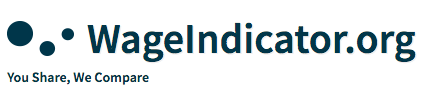 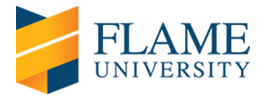 6
Something cool we can do with labour law data
Comparison of Collective Agreements in Indonesia, Pakistan, Cambodia and Vietnam in a session tomorrow at 3.20pm, Track IV.
Decent Work Check Survey (working conditions checked against labour law): https://wsapp.wageindicator.org/#/dwc/ba_ID?referrer=workers_web&locale=en_ID
Factory Pages: https://gajimu.com/garment/Garment-Factories/garment-factories
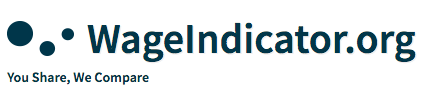 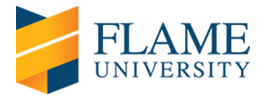 7
THANK YOU!
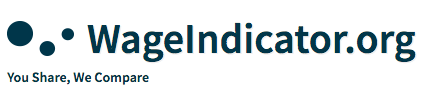 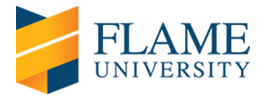 8